Figure 1. Ca2+ signal in human astrocytes in situ. (A) Pseudocolor images of fluo-4-filled hippocampal and ...
Cereb Cortex, Volume 23, Issue 5, May 2013, Pages 1240–1246, https://doi.org/10.1093/cercor/bhs122
The content of this slide may be subject to copyright: please see the slide notes for details.
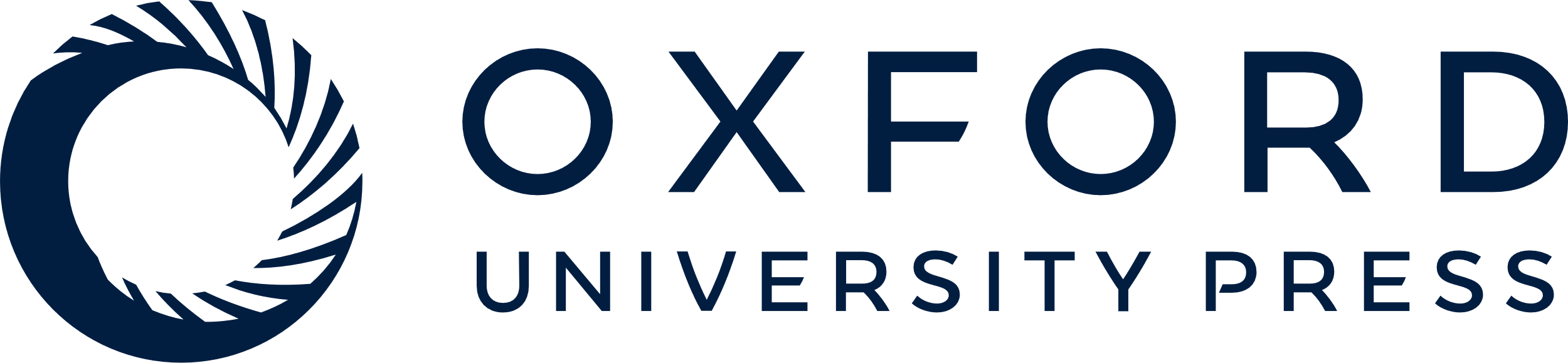 [Speaker Notes: Figure 1. Ca2+ signal in human astrocytes in situ. (A) Pseudocolor images of fluo-4-filled hippocampal and cortical slices, and representative Ca2+ levels showing spontaneous Ca2+ elevations from hippocampal and cortical astrocytes. Scale bar: 60 µm (left), 40 µm (right). (B) Relative number of active astrocytes and oscillation frequency in control and TTX (n = 46 and 39 astrocytes for the hippocampus and the cortex, respectively; n ≥ 6 slices for each bar). (C) Fluorescence images of a fluo-4-loaded hippocampal slice depicting the experimental arrangement (left), and Ca2+ levels 10 s before and after ATP application. Scale bar 60 µm. (D) Astrocyte Ca2+ responses (at the regions shown in C) to 2 s application of WIN (300 µM), glutamate (0.8 mM), or ATP (20 mM). (E) Astrocyte Ca2+ wave extension and speed in control and TTX (n ≥ 4 slices for each bar). Error bars indicate SEM. *P < 0.05.


Unless provided in the caption above, the following copyright applies to the content of this slide: © The Author 2012. Published by Oxford University Press. All rights reserved. For Permissions, please e-mail: journals.permissions@oup.com]